Håndtering av koronakrisen - intern undersøkelse blant ledere i Tønsberg kommune.
Friday, June 05, 2020
68
Total Responses
Date Created: Monday, May 18, 2020
Complete Responses: 68
SP1: Jeg er:
Besvart: 68    Hoppet over: 0
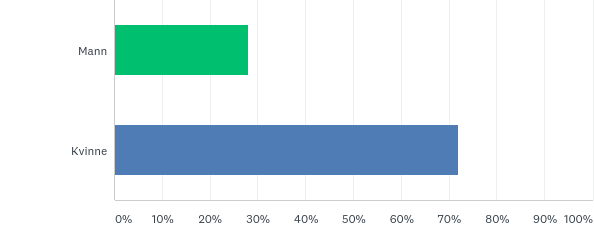 SP1: Jeg er:
Besvart: 68    Hoppet over: 0
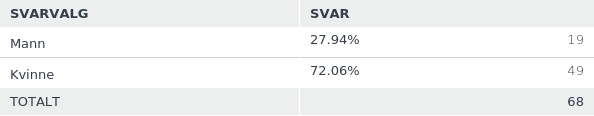 SP2: Hvordan syns du kriseledelsen i Tønsberg kommune har håndtert koronakrisen?
Besvart: 68    Hoppet over: 0
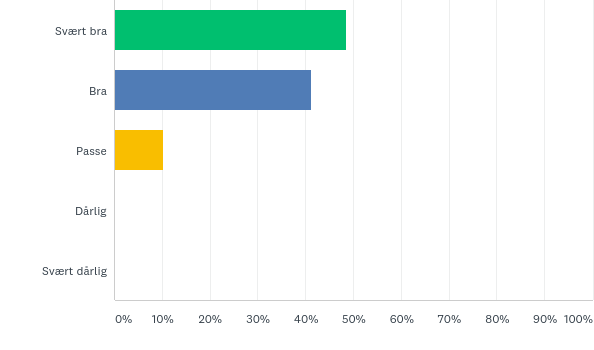 SP2: Hvordan syns du kriseledelsen i Tønsberg kommune har håndtert koronakrisen?
Besvart: 68    Hoppet over: 0
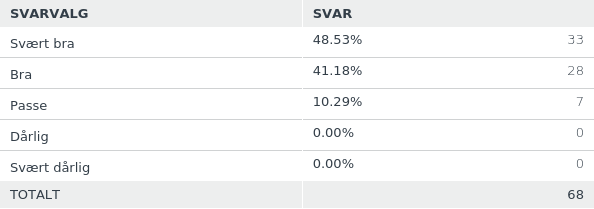 SP3: Hvordan syns du kriseledelsen har lagt til rette for at du kunne ivareta tjenesten/staben du leder under koronakrisen?
Besvart: 68    Hoppet over: 0
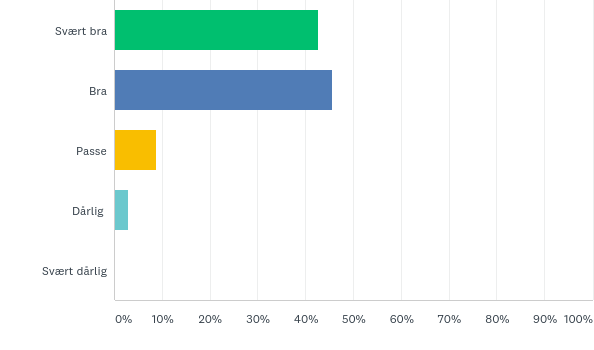 SP3: Hvordan syns du kriseledelsen har lagt til rette for at du kunne ivareta tjenesten/staben du leder under koronakrisen?
Besvart: 68    Hoppet over: 0
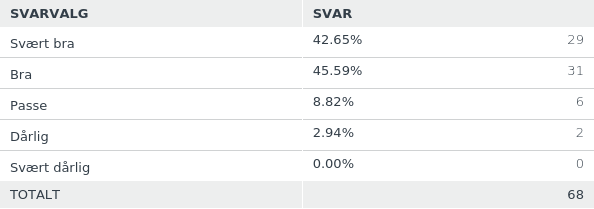 SP4: Hvordan syns du kriseledelsen har lagt til rette for at du kunne ivareta dine ansatte under koronakrisen?
Besvart: 67    Hoppet over: 1
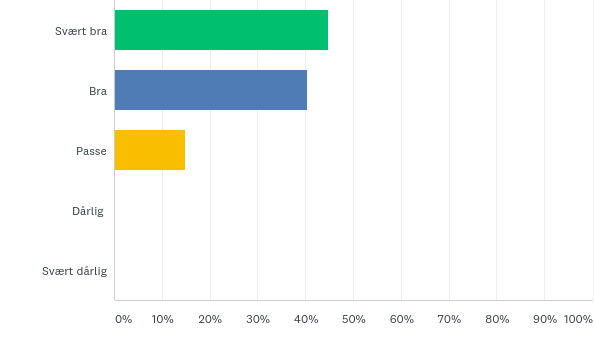 SP4: Hvordan syns du kriseledelsen har lagt til rette for at du kunne ivareta dine ansatte under koronakrisen?
Besvart: 67    Hoppet over: 1
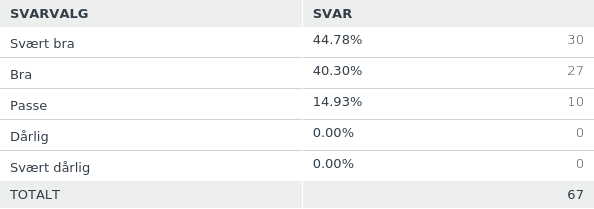 SP5: Hvor godt fornøyd er du med informasjonen du har fått fra kriseledelsen underveis under koronapandemien?
Besvart: 67    Hoppet over: 1
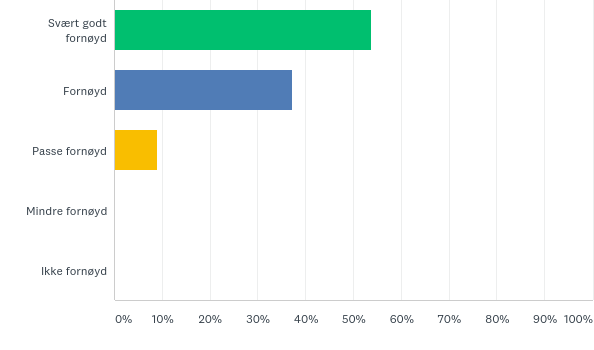 SP5: Hvor godt fornøyd er du med informasjonen du har fått fra kriseledelsen underveis under koronapandemien?
Besvart: 67    Hoppet over: 1
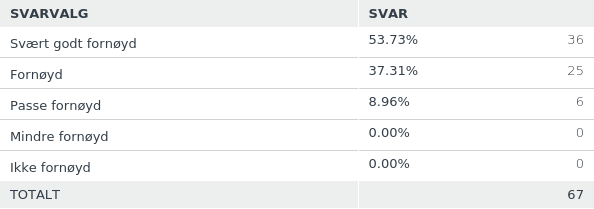 SP6: Hvordan syns du at HMS ble ivaretatt på din arbeidsplass under koronapandemien?
Besvart: 67    Hoppet over: 1
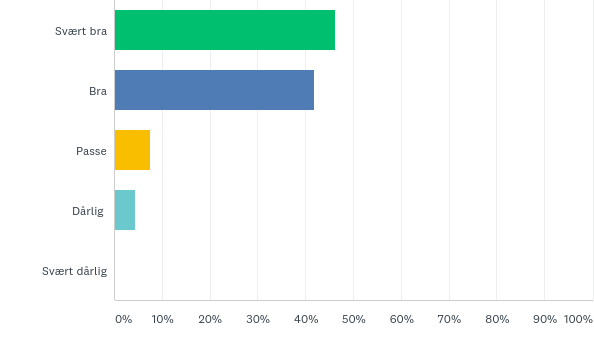 SP6: Hvordan syns du at HMS ble ivaretatt på din arbeidsplass under koronapandemien?
Besvart: 67    Hoppet over: 1
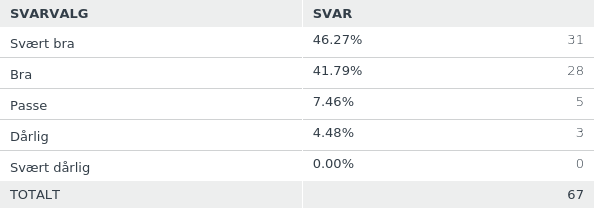